cri.georgetown.edu
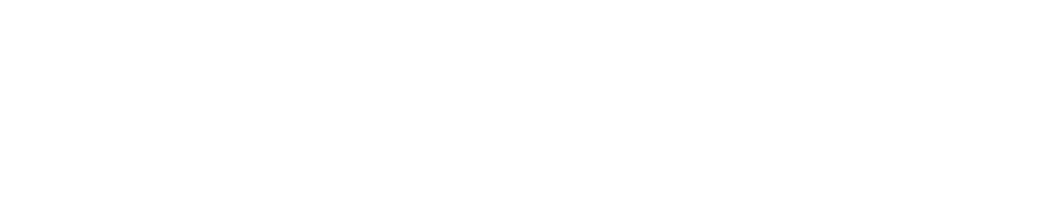 PREPARING FOR THE SILVER TSUNAMI
A National View of Challenges and Opportunities

TCRPC/SFRPC Regional Conference 

Angela Antonelli
Research Professor and Executive Director
November 15, 2024
An Aging Population That’s Living and Working Longer
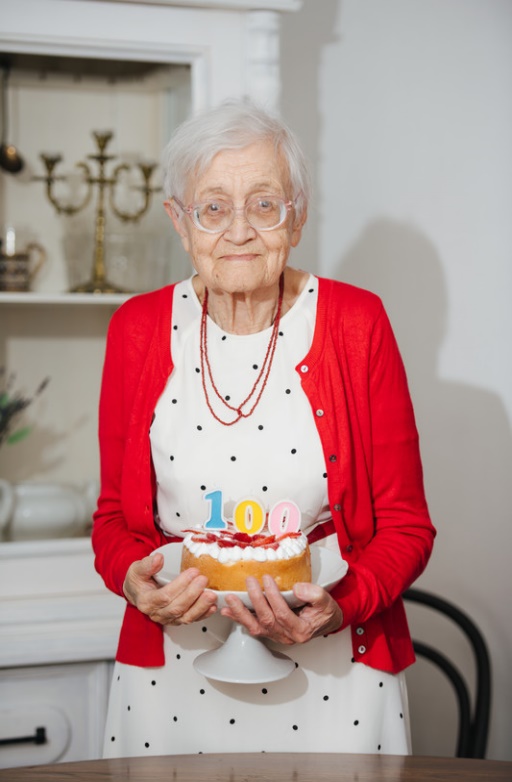 Between 2020 and 2040, the U.S. will see a 13% growth in its total population and a 44% growth in the 65+ population
10,000+ Americans are turning 65 every day from now until 2030, with 2024 being the PEAK 65 year
By 2029, more than 20% of the U.S. population will be over the age of 65 
By 2034, the age 65+ population will outnumber children under 18
Nearly a quarter of today’s 65-year-olds will live past age 90
A baby born in 2007 in the U.S. has a significant chance to live to age 104 
If you retire at age 65, you may need to have savings, pensions and other resources from your working life (40+ years) to generate enough income for another 20-30 years once you stop working
Significant increases in the number of those over the age of 65 (38% growth past decade) and over the age of 75 (79% growth over next decade) who will continue to work


Sources: U.S. Census Bureau; DOL BLS; World Economic Forum
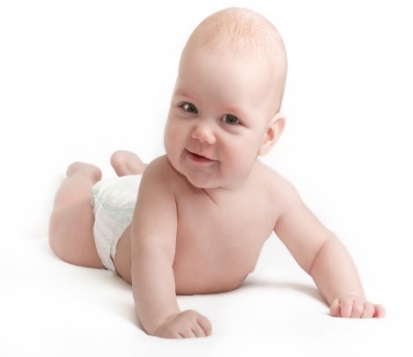 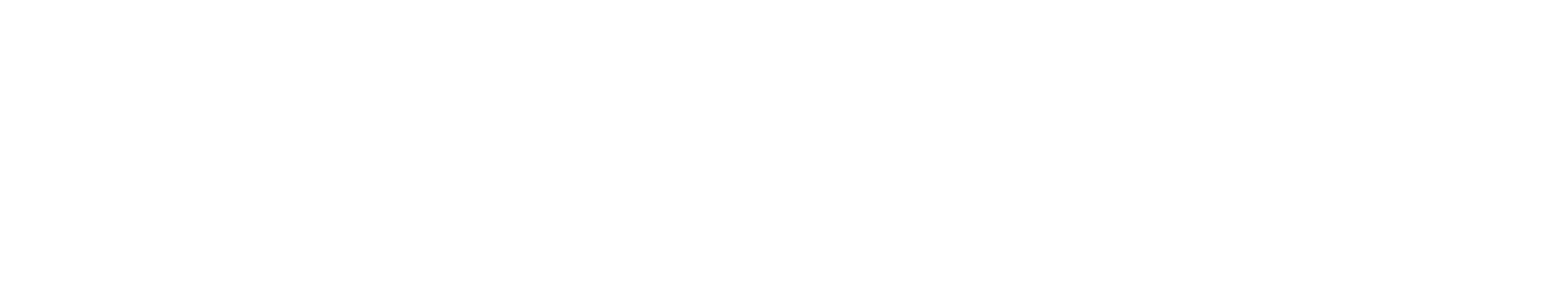 An Aging Population Increases the Urgency
Falling Ratios of Working Age to Elderly Households Creates Fiscal Pressure
Senior households are growing in number and share of the population

Increasing fiscal pressure from a decreasing share of working age households

Generational shifts by 2040: Millennials and Gen Z will be in prime working years (30-60) and need to save for retirement
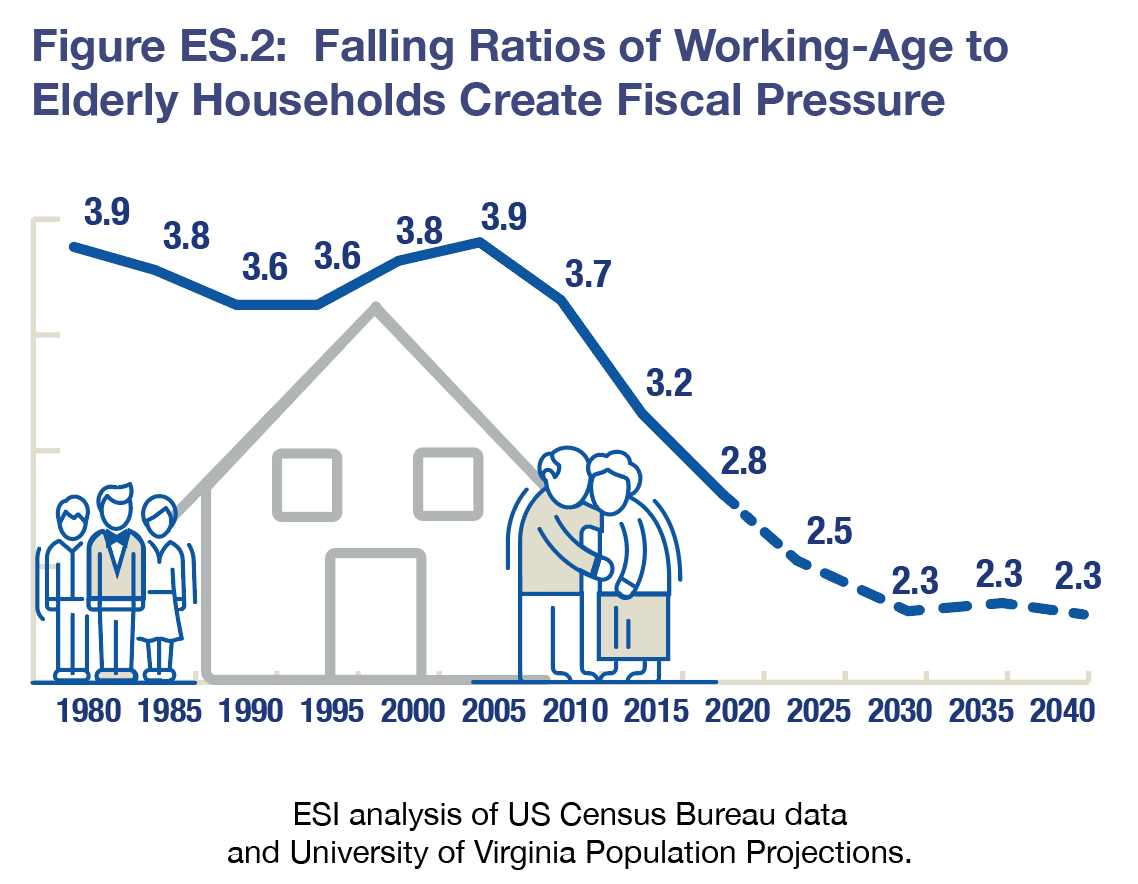 Ratio of elderly HH (65+) to working age HH (<65)
Source: Antonelli (2020). “What are the Potential Benefits of Universal Access to Retirement Savings?” Georgetown University Center for Retirement Initiatives in conjunction with Econsult Solutions, Inc.
© 2024, Georgetown University
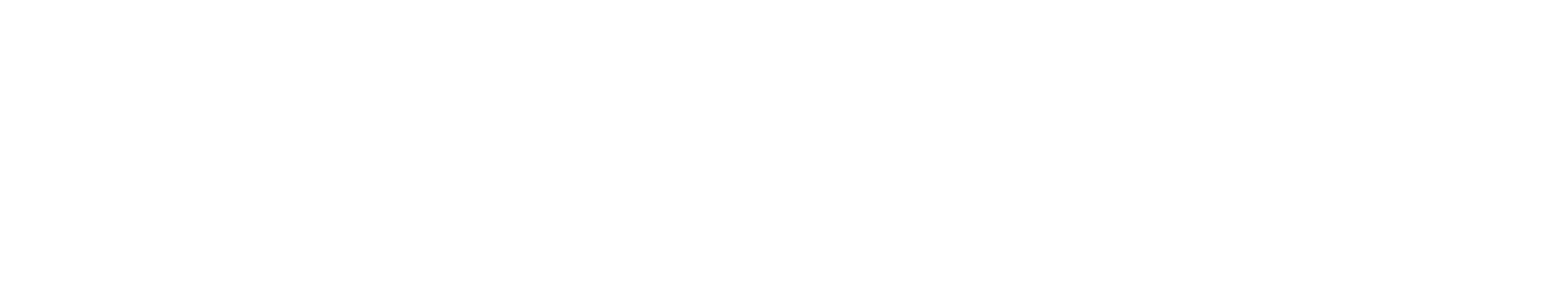 Future Generations Unprepared for Retirement
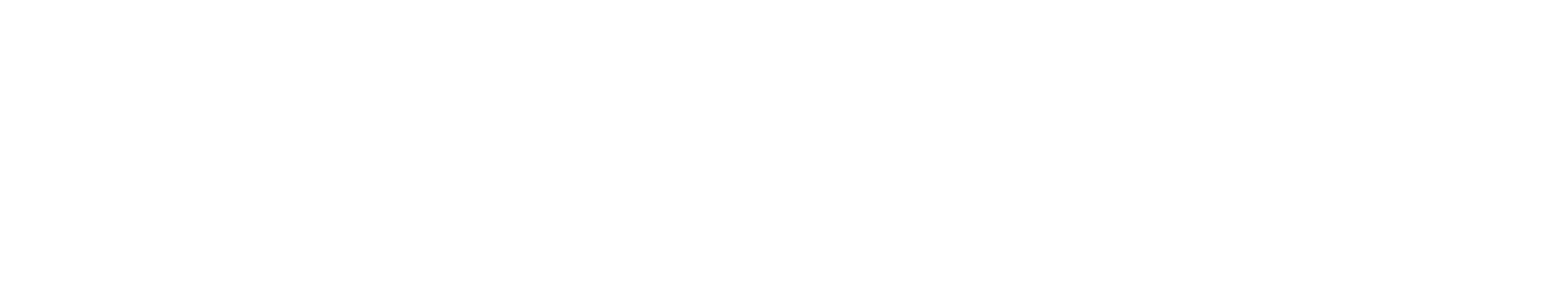 Florida’s Demographics Are Changing, Population is Aging
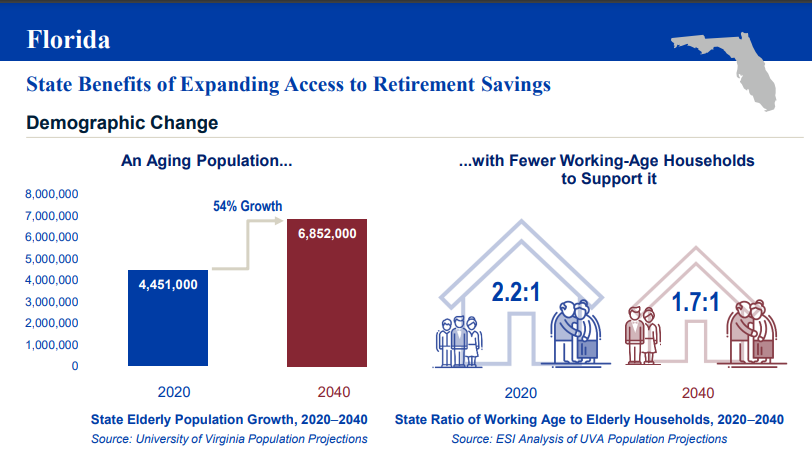 Source: Georgetown University CRI © 2024, Georgetown University
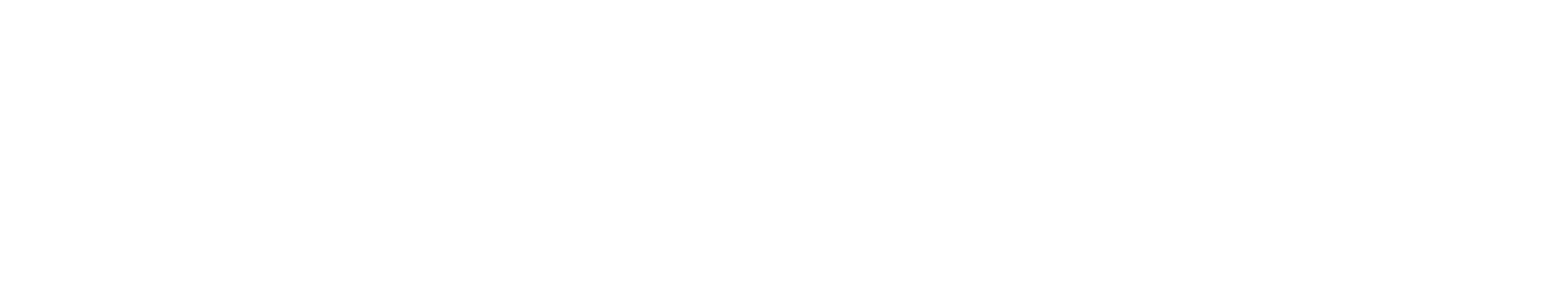 The Retirement Savings Access Gap is Large
Florida
United States
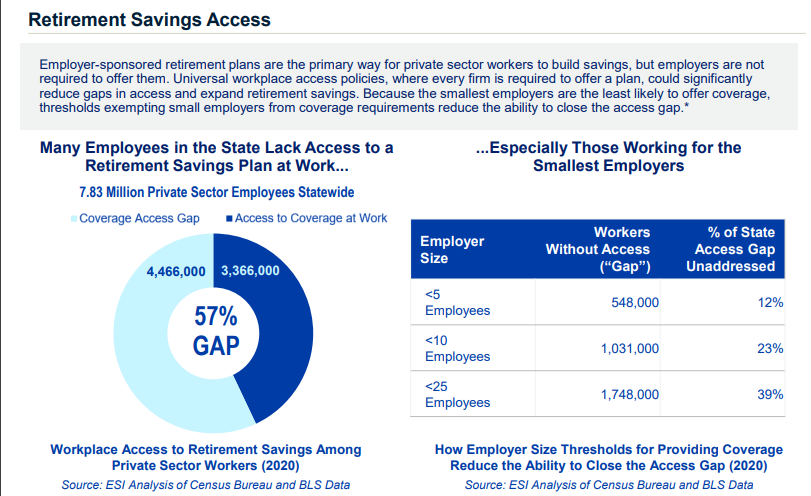 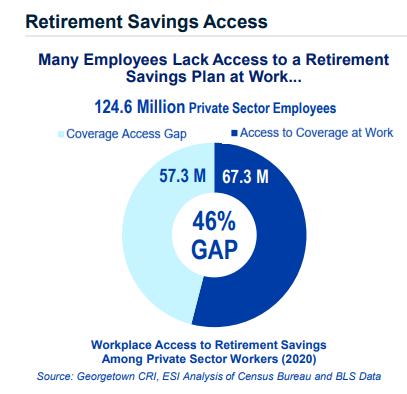 Source: Georgetown University CRI © 2024, Georgetown University
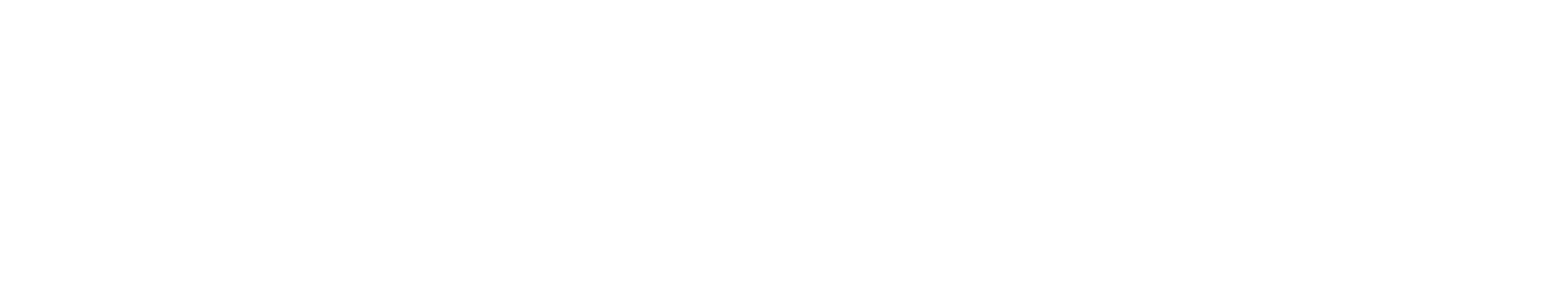 No Progress in 40 Years to Close the Gap
SOURCE: Rhee, Nari & Boivie, Ilana. (2015). The Continuing Retirement Savings Crisis. National Institute on Retirement Security. https://www.nirsonline.org/wp-content/uploads/2017/07/final_rsc_2015.pdf
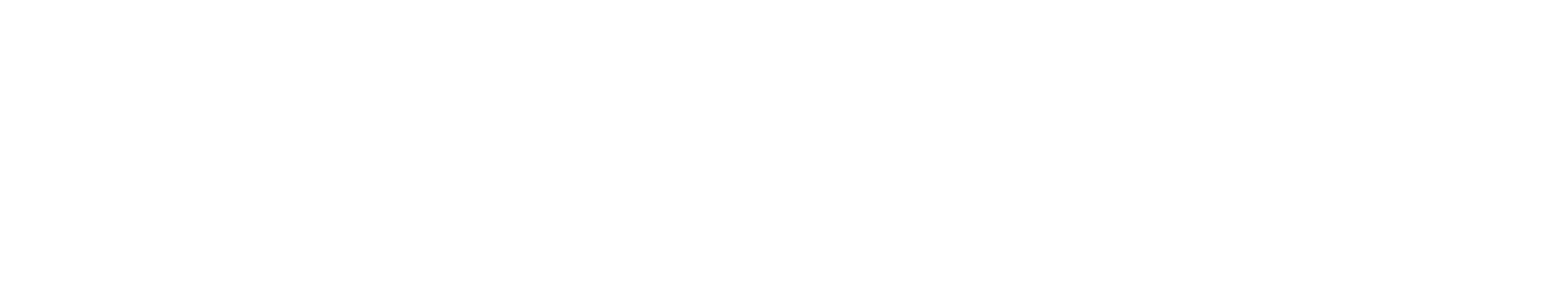 Can’t People Already Save if They Want To?
Participation Rates













SOURCE: AARP. Data compiled by AARP’s Public Policy Institute from unpublished estimates from the Employee Benefit Research Institute of the 2004 Survey of income and Program Participation Wave 7 Topical Module (2006 data). See also Brookings' Retirement Security Project, and WhiteHouse.gov. Automatic  enrollment data estimates provided by Vanguard.
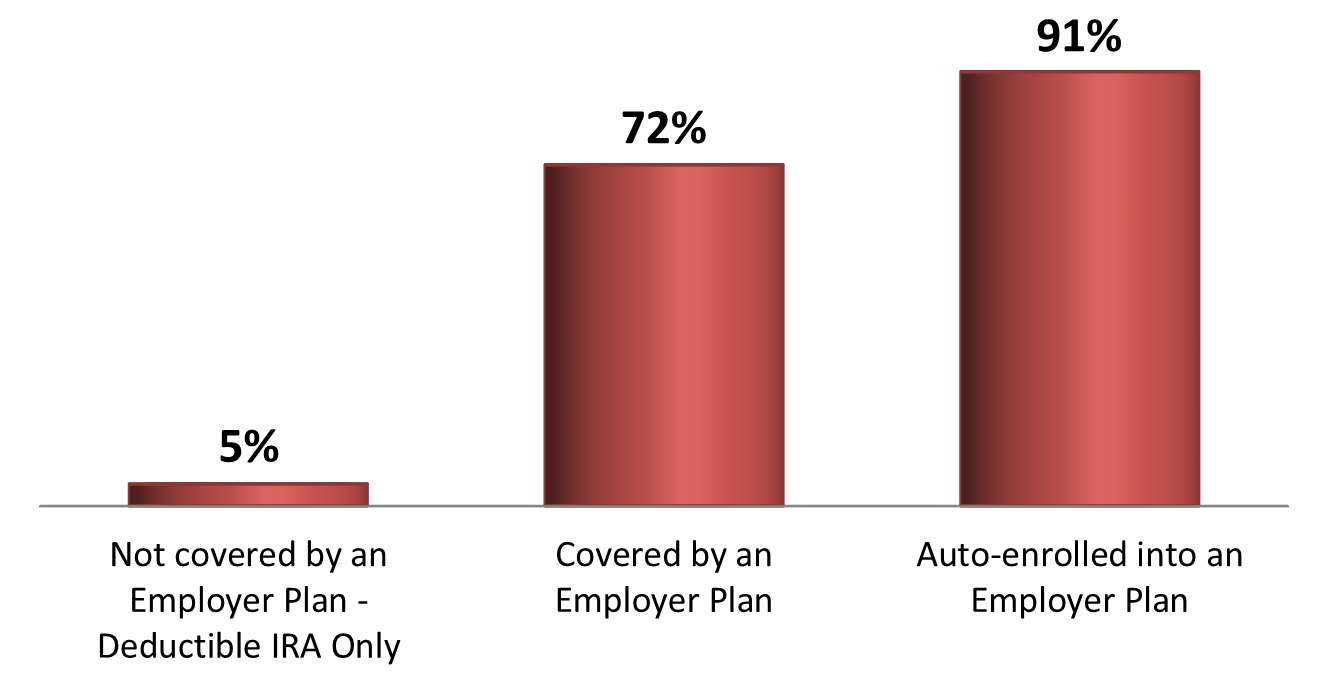 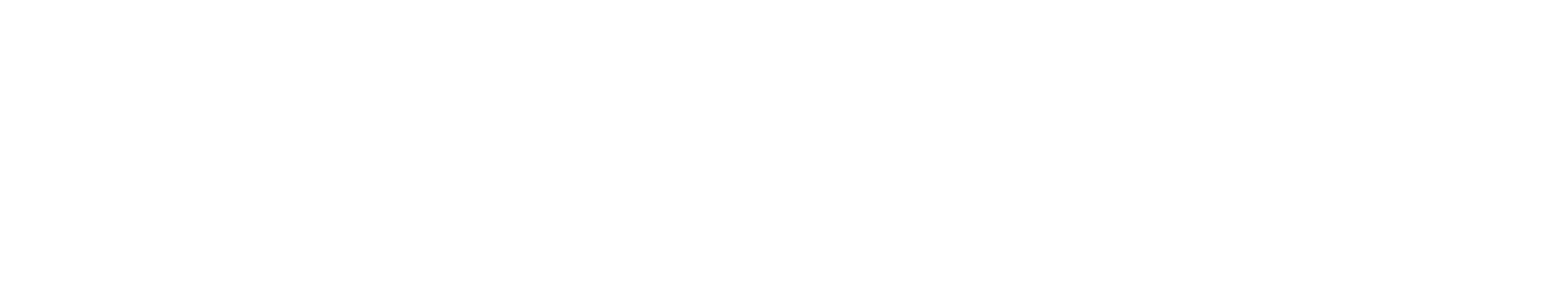 Significant Racial Disparities in Savings
Black households have 1/8th and Latino households 1/5th the net worth of white households
Black households are burdened by greater levels of student loan debt & other types of debt
White households have a median retirement account balance of $80,000 compared with $35,000 for black households and $31,000 for Latino households and white households are significant more likely to even have retirement accounts
Source: Aspen Institute, 101 Solutions for Inclusive Wealth Building, May 2022
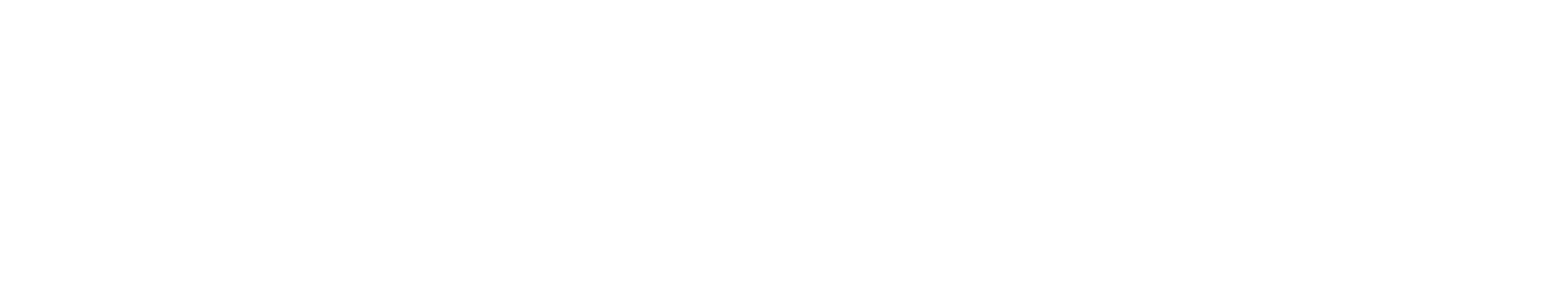 States Are Driving Change by Designing and Adopting Universal Access Retirement Savings Programs
Provide small employers (those most likely to not offer a retirement plan of their own) an easy way to help their workers save and their reduce burden and cost of offering a retirement account
Auto-enroll workers into simple, low-cost IRA at no cost to employers; workers can always choose to opt-out 
Trend is increasingly toward state-level universal access auto-IRAs requiring employers who do not have a retirement savings plan to either get one or to facilitate the ability of their workers to save through the state program (17 auto-IRA states of the 20 enacted state programs)
More than two-thirds of workers who are auto-enrolled save and they are saving on average 5% or more per month
Low- and moderate-income workers can and will choose to save when given the opportunity and access
Preliminary survey data suggests that even a modest amount of saving can help to reduce stress and provide a stronger sense of financial security
© 2024, Georgetown University
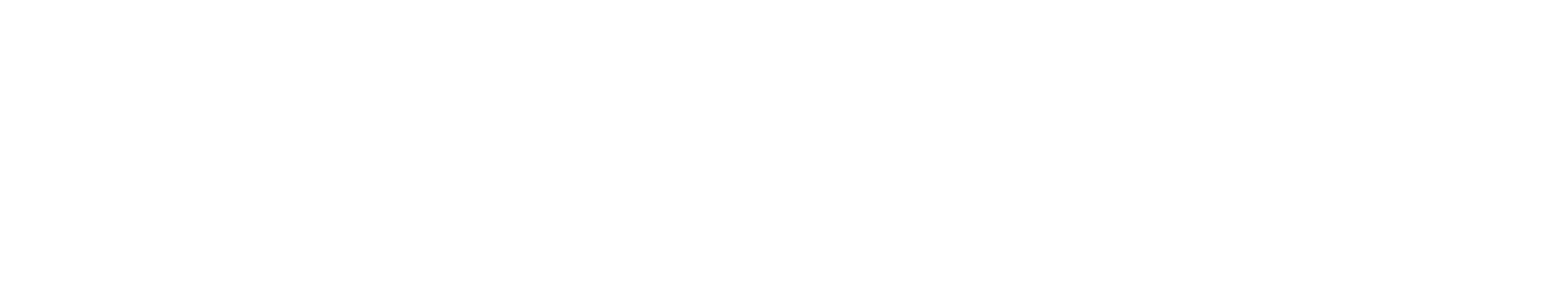 States Are Driving Change by Designing and Adopting Universal Access Retirement Savings Programs (20 States)
Green = program now open to all eligible workers
© 2024, Georgetown University
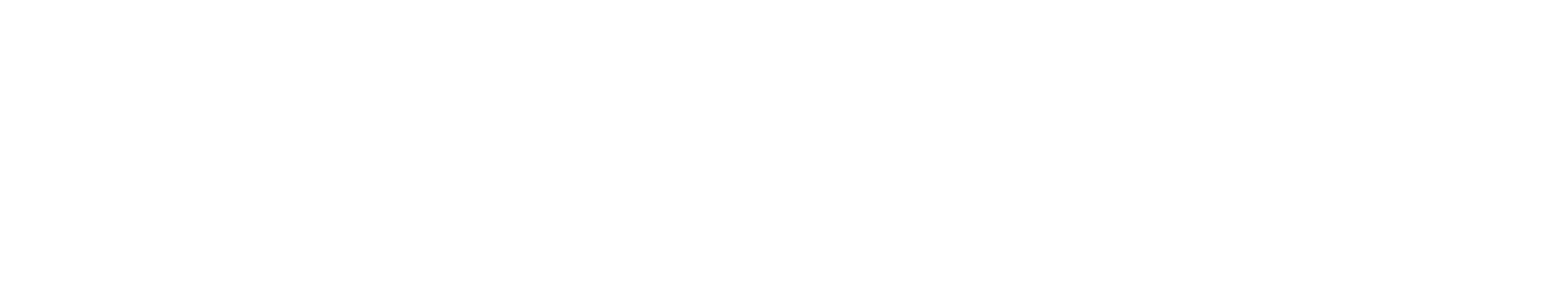 The Increase in Savings and Retirement Income Can Be Great
New Saver’s Match Would Help Boost Savings
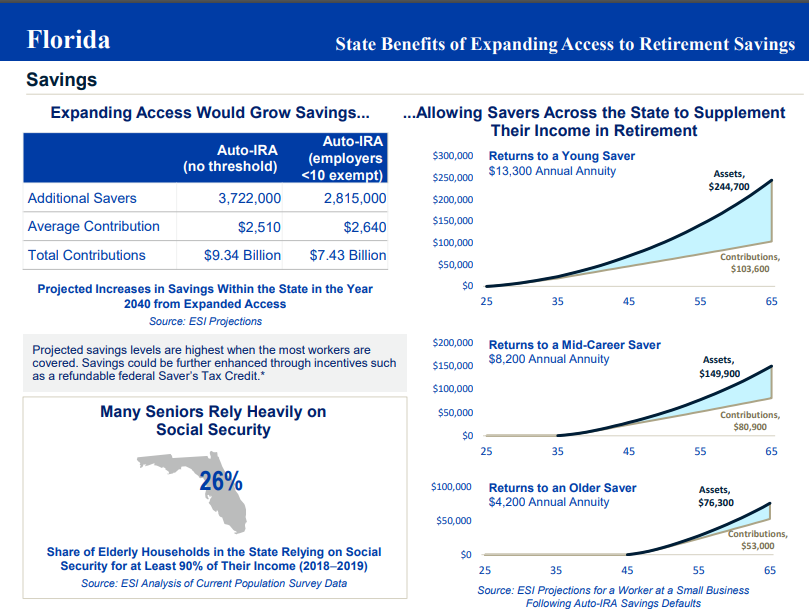 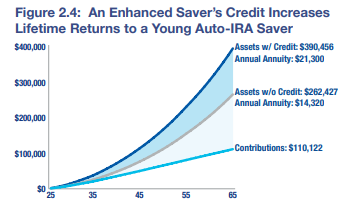 Source: Georgetown University CRI © 2024, Georgetown University
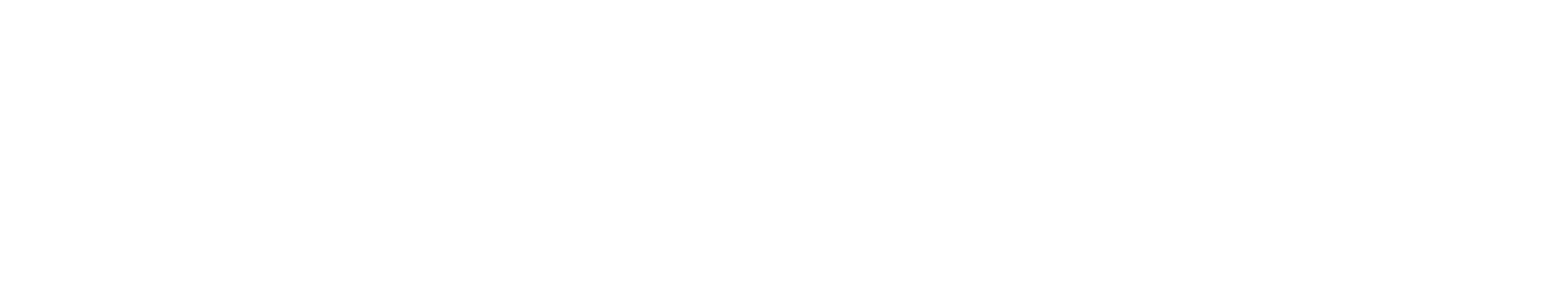 While the Cost of Doing Nothing is SignificantPay Now or Pay Later
Federal Budget Costs = $964 billion/FL share is $63 billion between 2021 and 2040 

State Budget Costs = $334 billion/FL share is $17 billion between 2021 and 2040

Source: The Pew Charitable Trusts
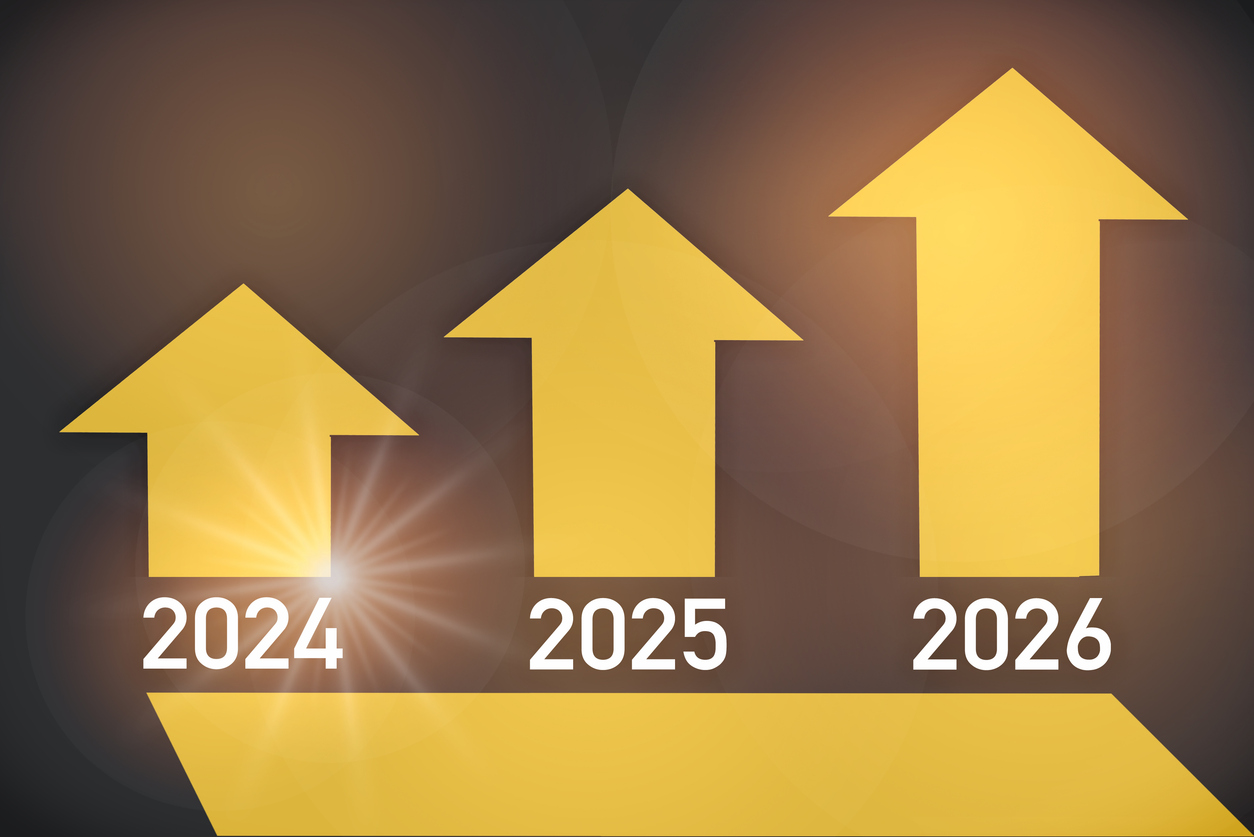 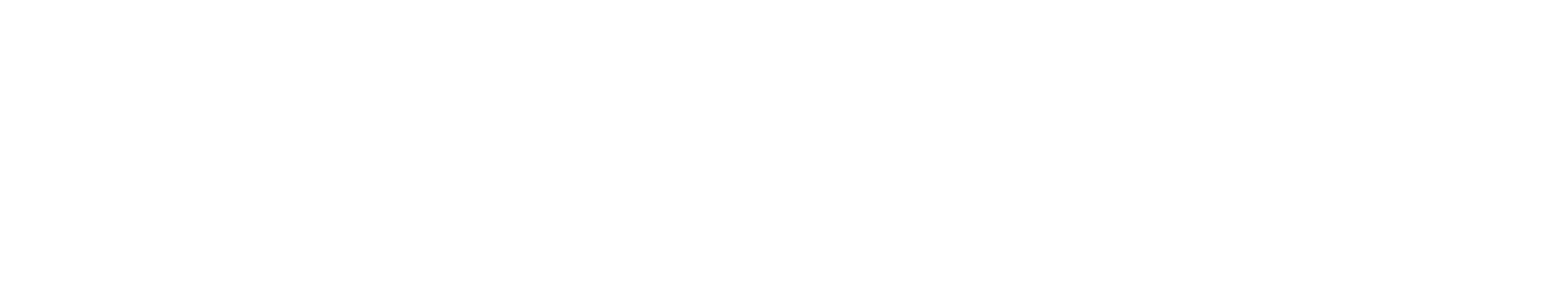 2024 State Programs and Legislative Activity
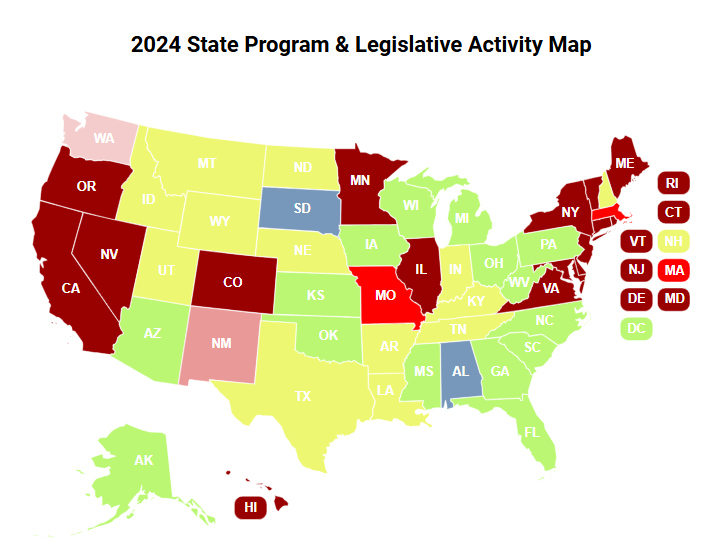 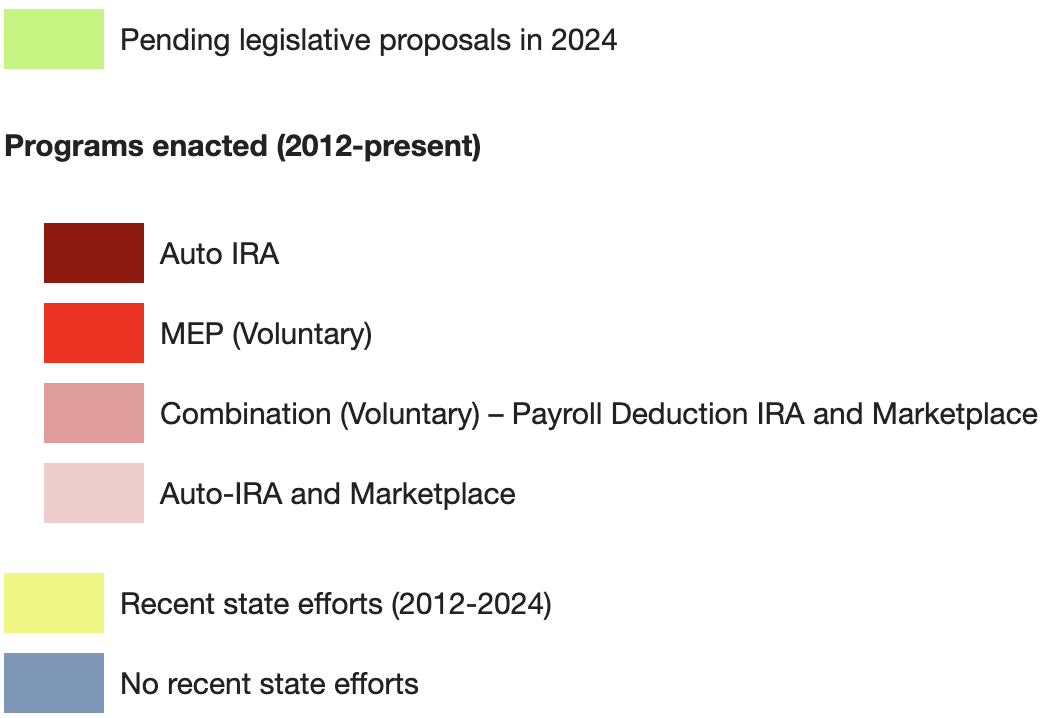 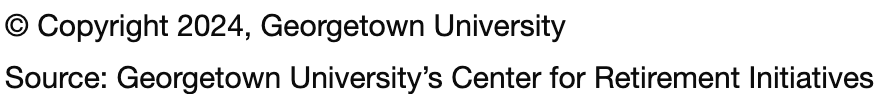 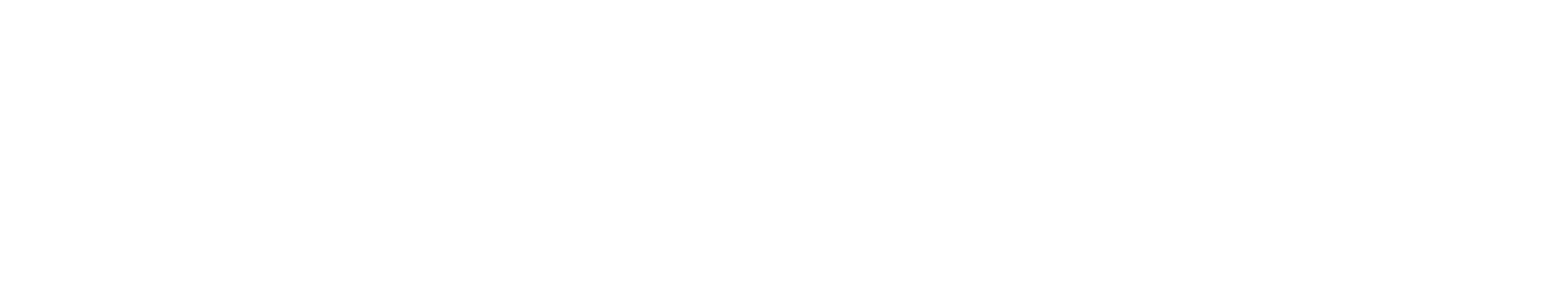 State Program Performance (Auto-IRA States)
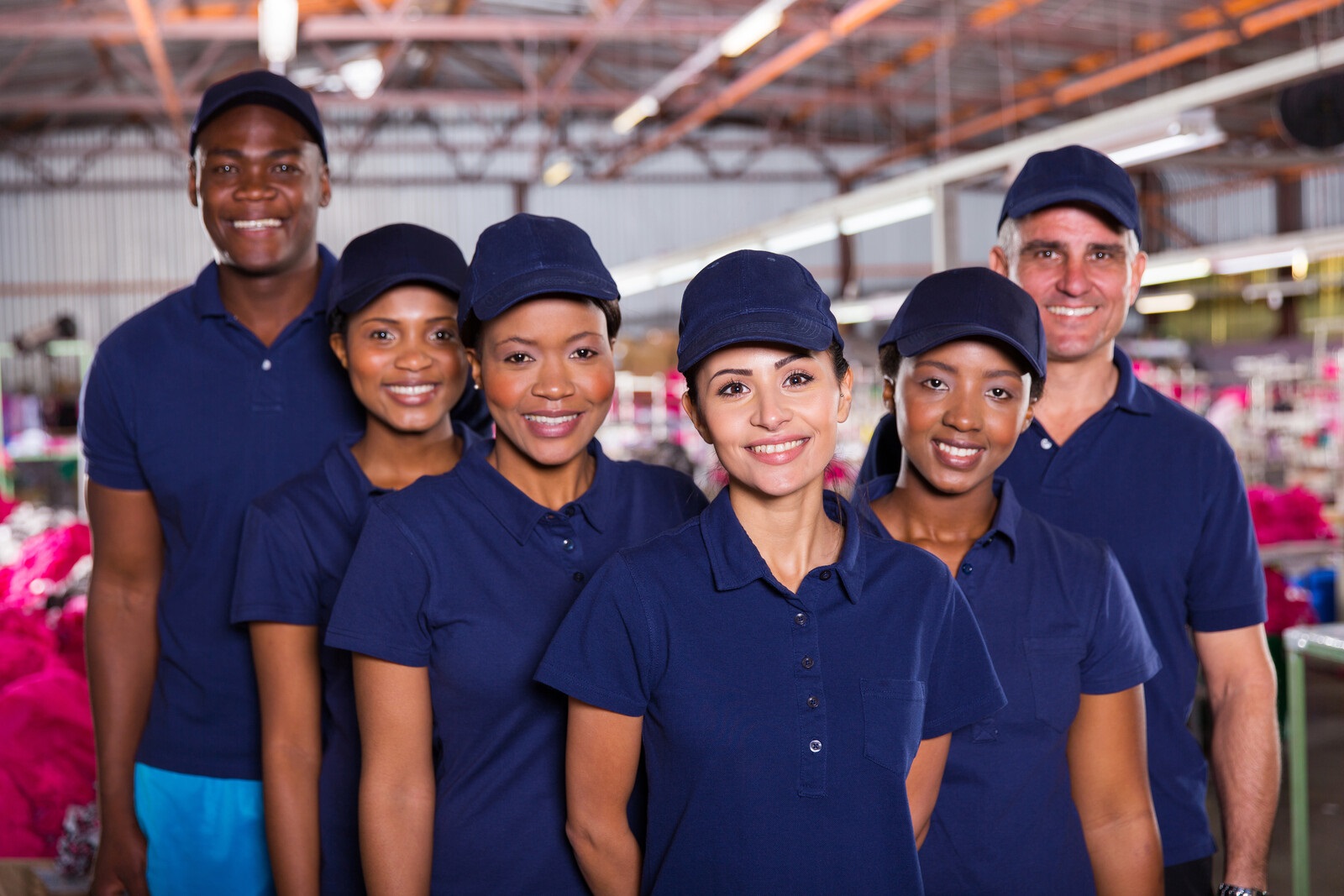 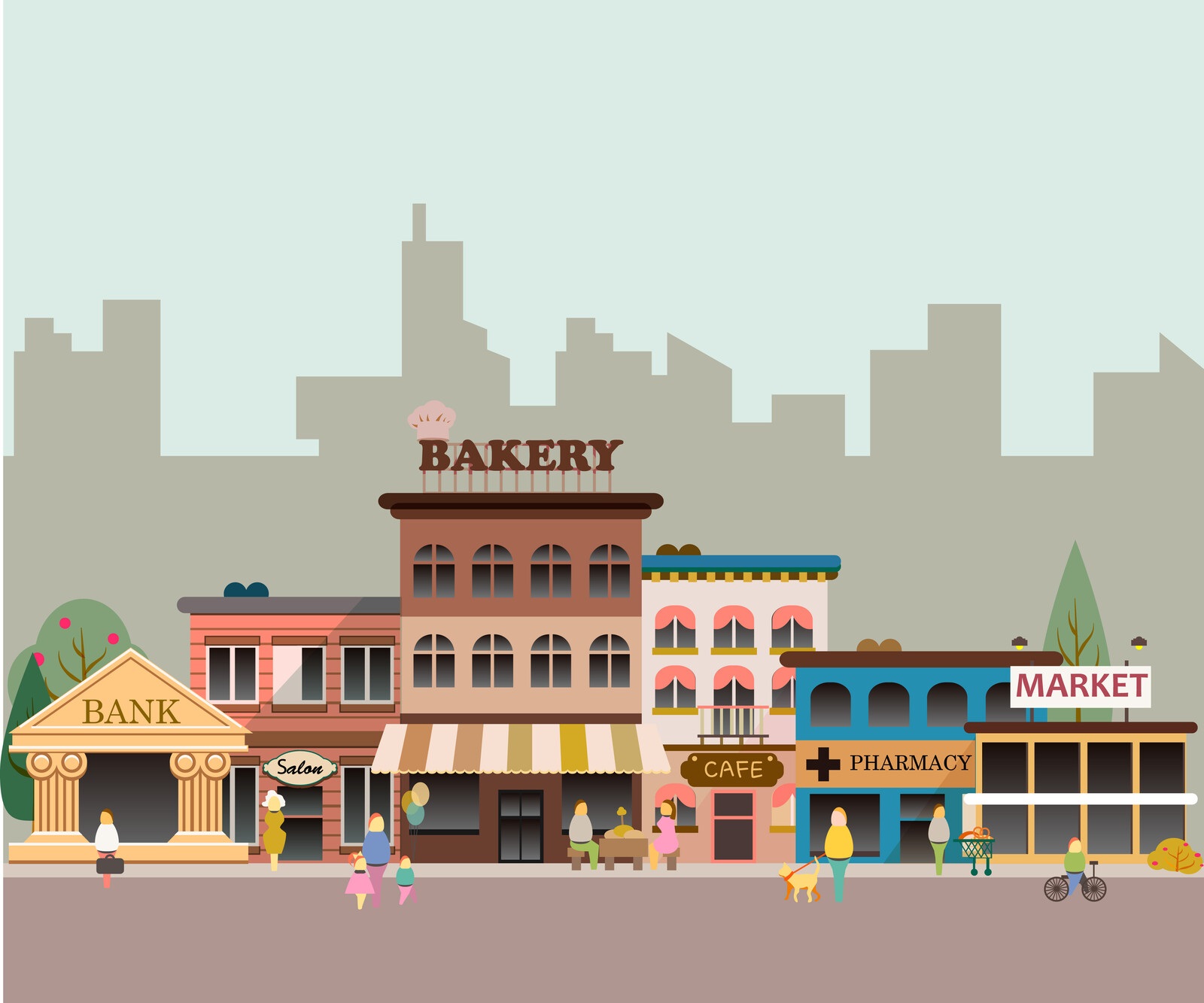 $1.75 Billion in Assets
CA, CO, CT, IL, ME, MD, OR, VA
as of 9/30/2024
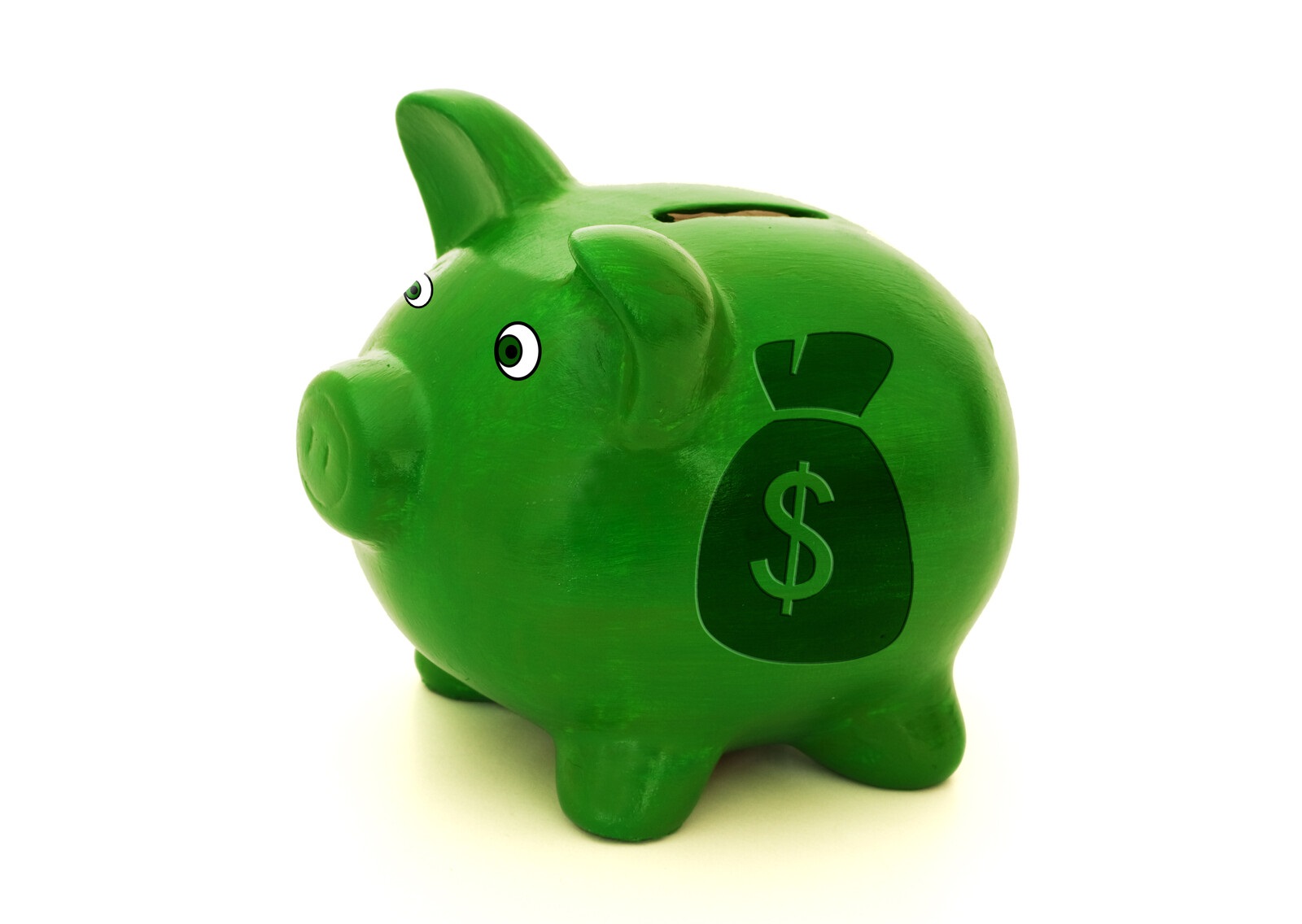 941,000+ Funded Accounts
CA, CO, CT, IL, ME, MD, OR, VA
as of 9/30/24
223,000+ Registered Employers
CA, CO, CT, IL, ME, MD, OR, VA
as of 9/30/24
Source: Data compiled by Georgetown CRI from state public and provided data
© 2024, Georgetown University
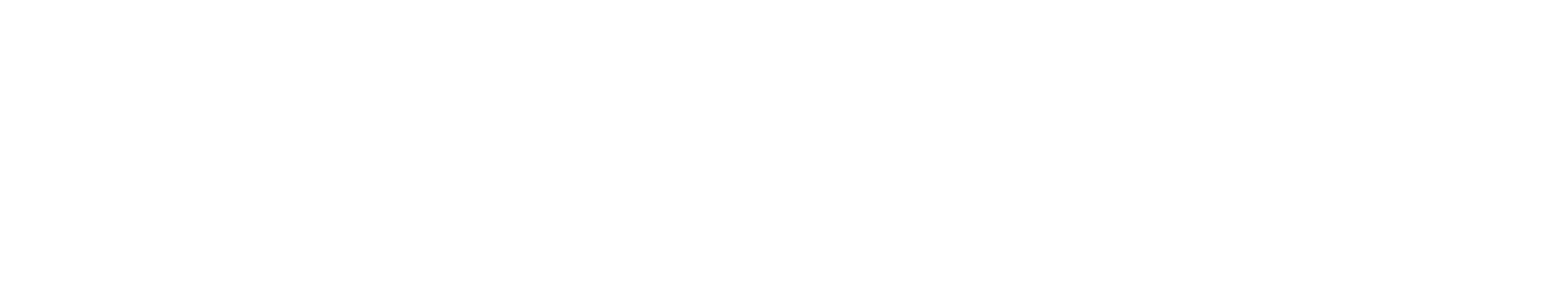 Strong Public, Employer, and Employee Support
NIRS 2024 survey of views of state-facilitated retirement savings programs:
77 percent agree that state-facilitated retirement programs are a good idea with high support across party and generational lines.
82 percent say they would participate in state-facilitated retirement programs, consistent across party and generational lines.
Many key features of state-facilitated retirement programs viewed favorably, especially higher expected returns than other safe investments (87 percent) and low fees (86 percent). 

Pew 2019-2020 survey of 2,500 responding employers in Oregon:  

79% of the businesses surveyed responded that they paid no out of pocket costs 
80% of employers reported that they heard a little or nothing from their employees about participating in the program (assumption is that employees would express any dissatisfaction to their employer)
73% of employers reported being satisfied or neutral about the program overall
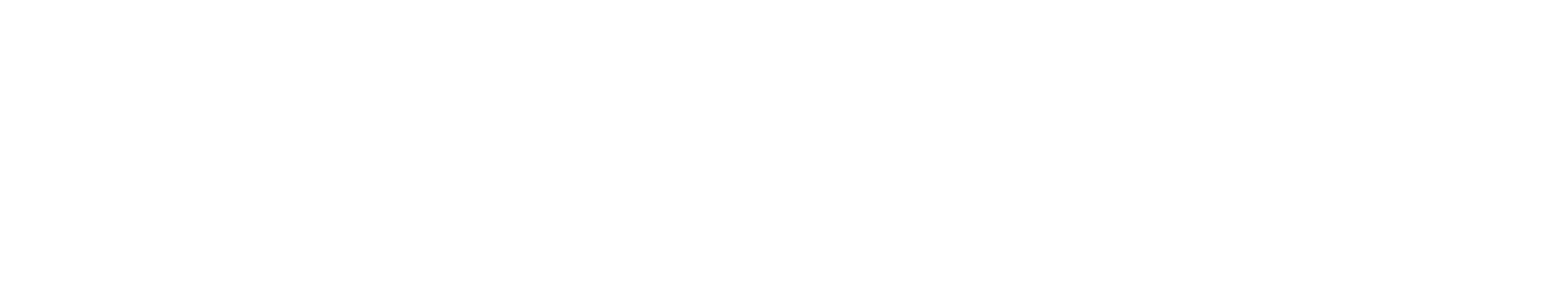 Research Shows State Programs Help Private Plan Growth
Pew Charitable Trust (2023)
Evidence from CA, OR, and IL indicate state programs complement the private sector market for retirement plans
Employers are not enticed by state programs to drop their existing plans 
Rate of introduction of new plans as a share of existing plans grew in all three states after program enrollment began (higher than national average): 1.3% in CA; 0.9% in IL; 1.8% in OR
Bloomfield, Lee, Philbrick, Slavov (NBER, 2023) and Bloomfield, Goodman, Rao, Slavov (NBER/CRI, 2024)
Auto-IRA legislation has a positive impact on the likelihood of employers offering retirement plans and employee participation
Firms in states with programs are 1.5-1.7% more likely to offer any employer-sponsored retirement plan relative to firms in states without and workers 3-5% more likely to participate in existing plans
Recent state policies requiring employers to facilitate workplace savings options have induced at least 30,000 firms to establish retirement plans in four of the early adopter states (CA, IL, OR and CT).
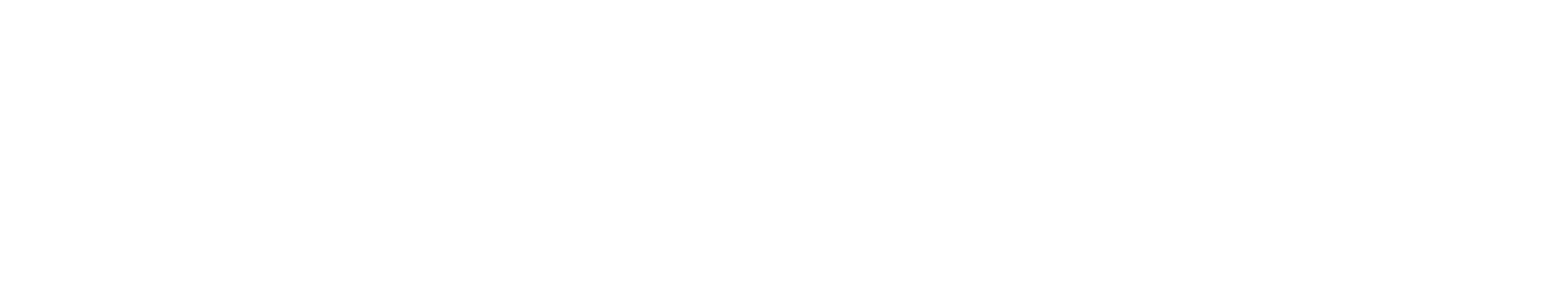 Center for Retirement InitiativesMcCourt School of Public Policy125 E Street NW, Suite 530 | Washington, DC 20001 | 202-306-8540
cri.georgetown.edu
Angela M. Antonelli Research ProfessorExecutive Director, Center for Retirement Initiativesama288@georgetown.eduFollow us on social media for updates:
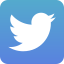 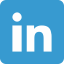 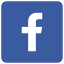 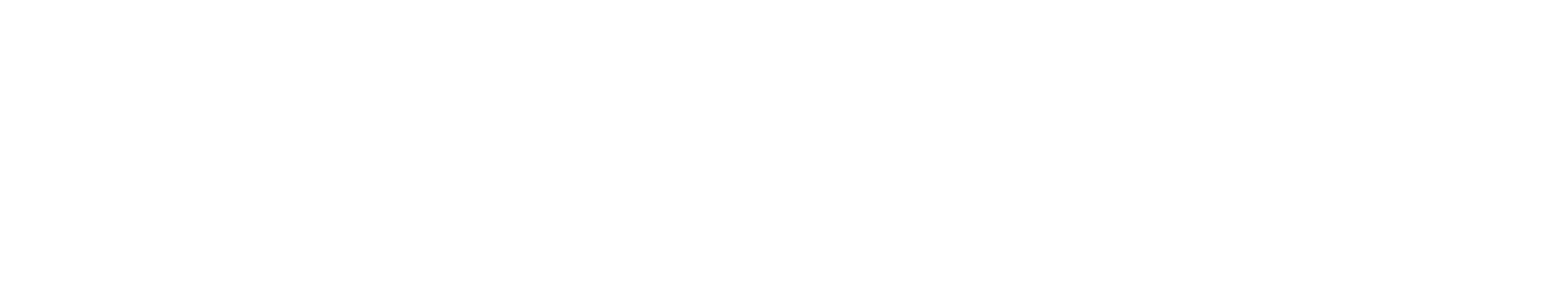